EFEKT CIEPLARNIANY
CO TO JEST?


ANASTAZJA ORSKA KL. 8C
CO TO TAKIEGO?
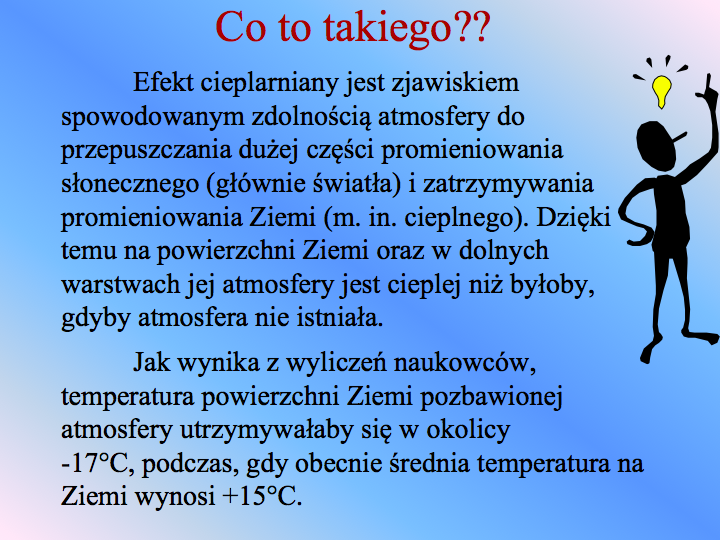 .
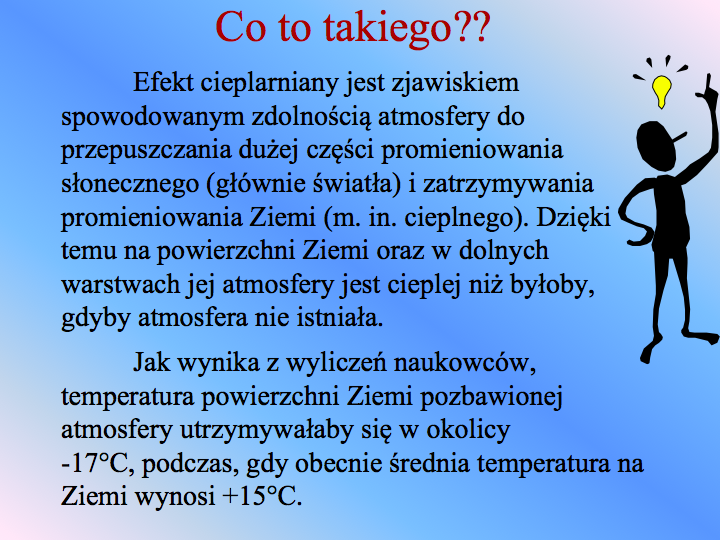 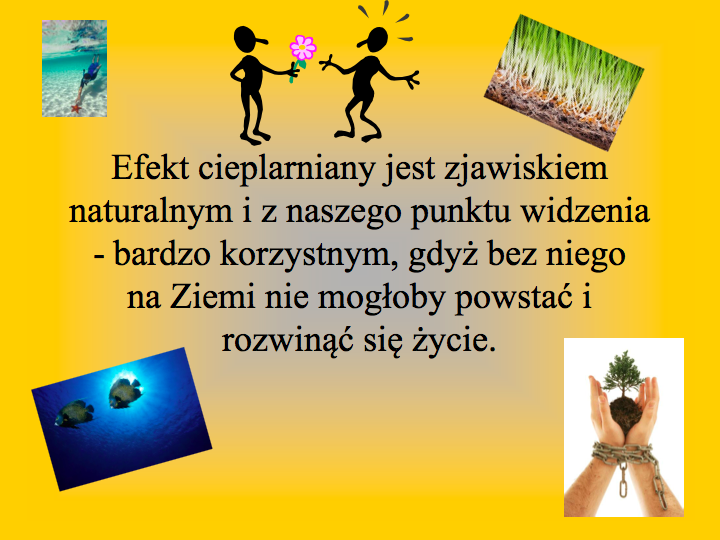 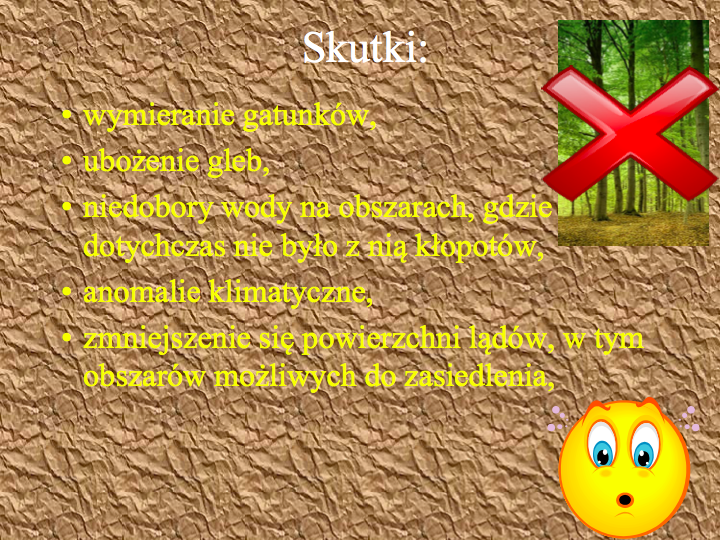 .
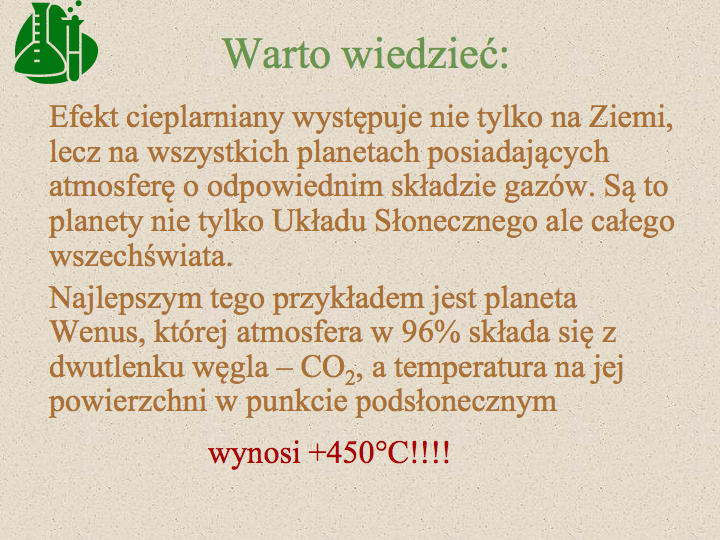 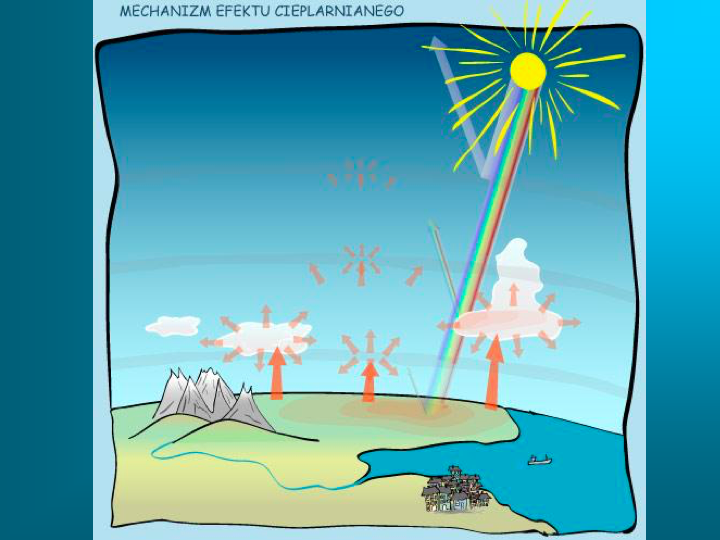 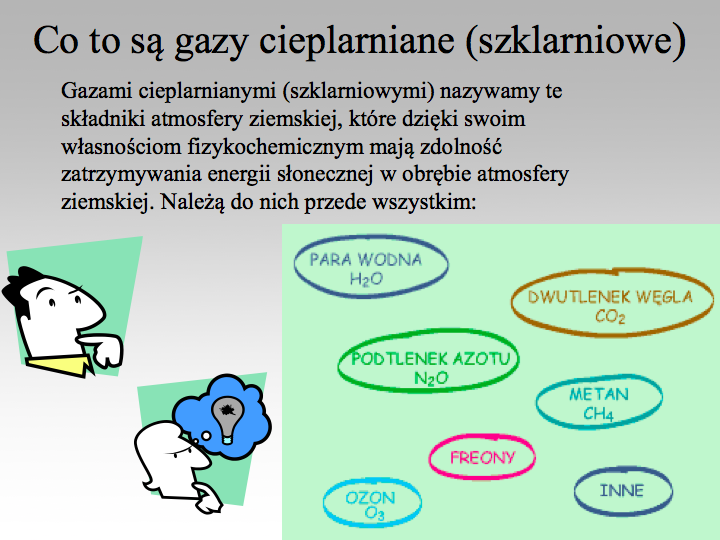 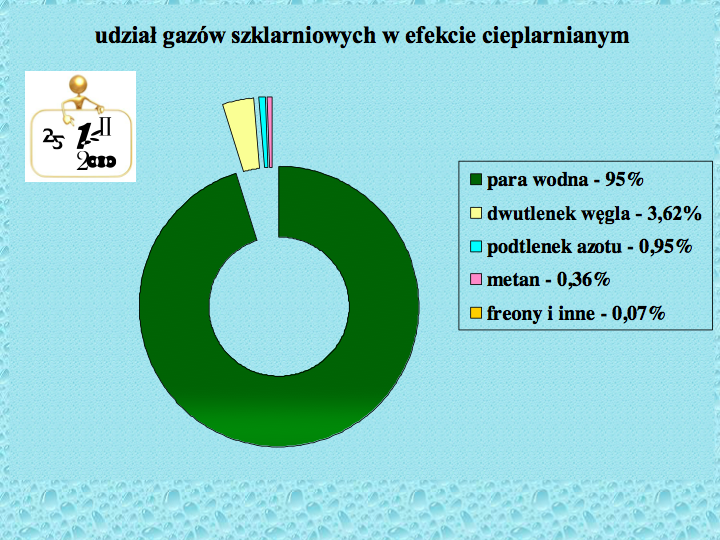 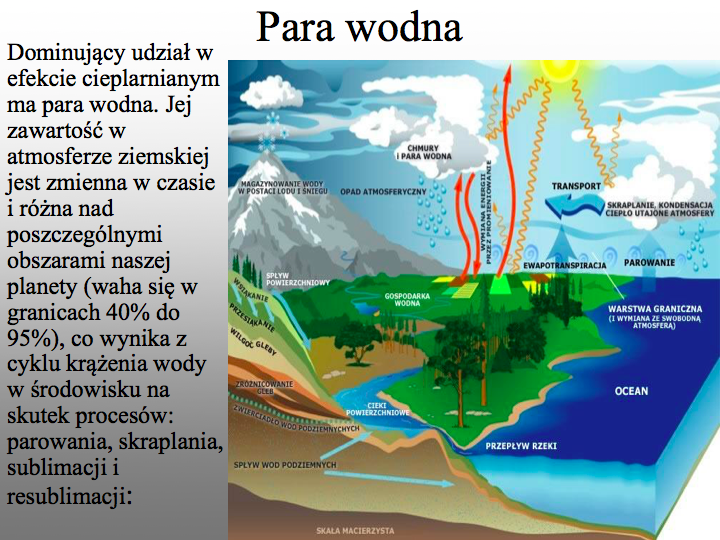 Para wodna (nie dwie ryby 😳)
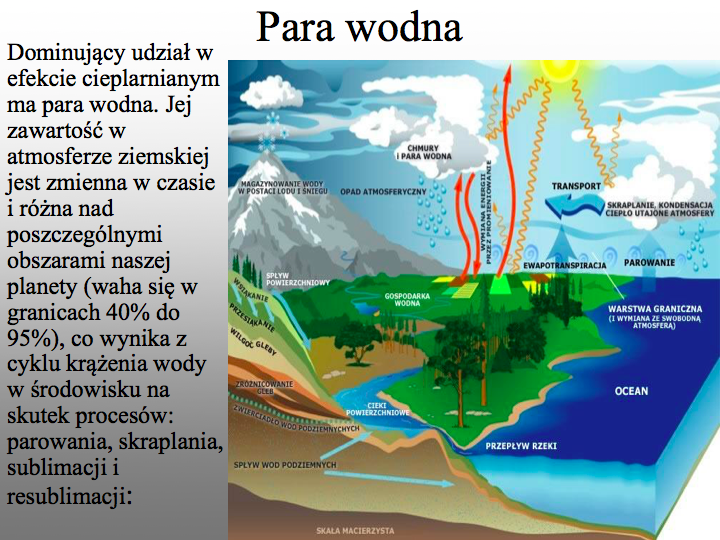 DWUTLENEK WĘGLA - CO2
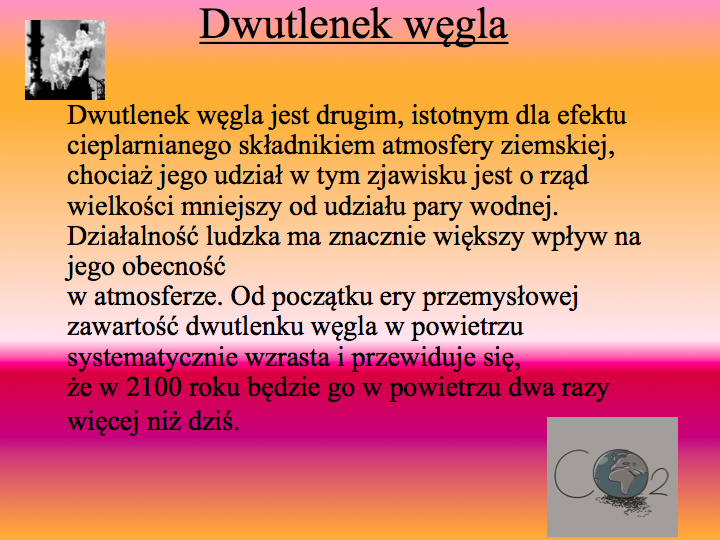 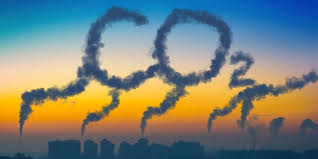 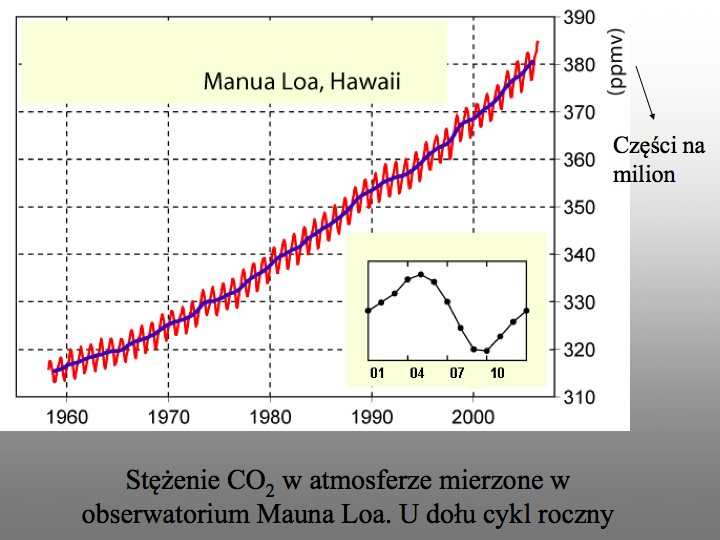 Stężenie CO2 w atmosferze mierzone w obserwatorium Mauna Loa. 
U dołu cykl roczny.
Średnia globalna temperatura w okresie 1856 do 2005. 

1- temperatura 
roku 

2 - średnia 
pięcioletnia
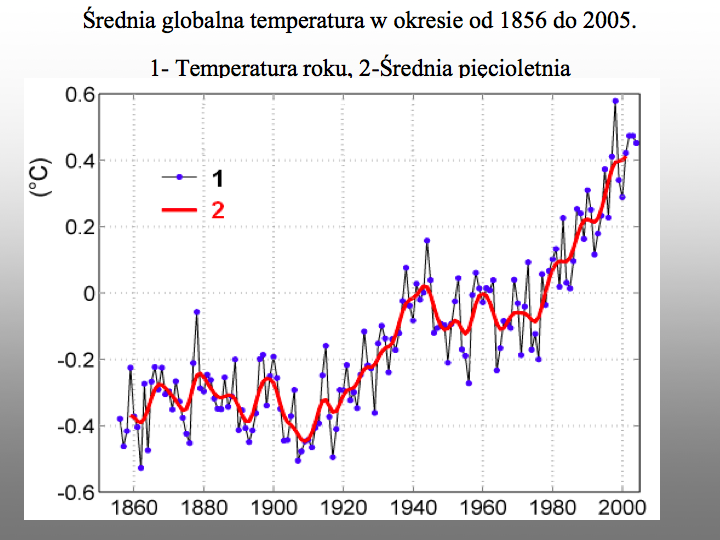 Odbijanie promieniowania od różnych rodzajów podłoża na powierzchni Ziemi:
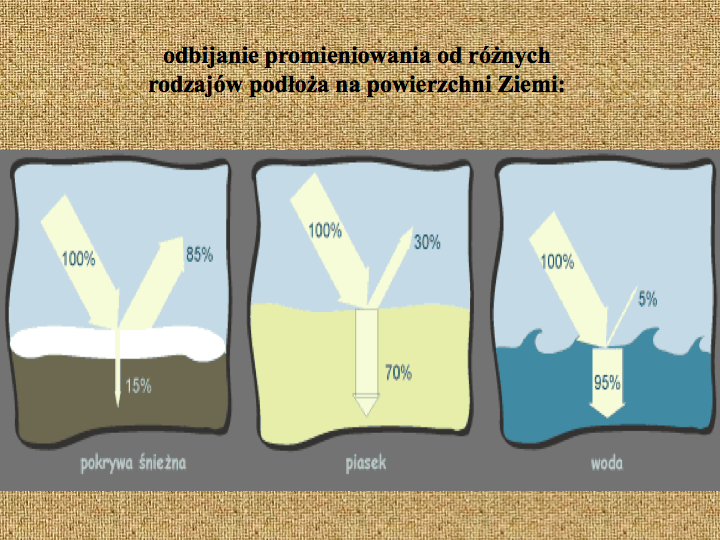 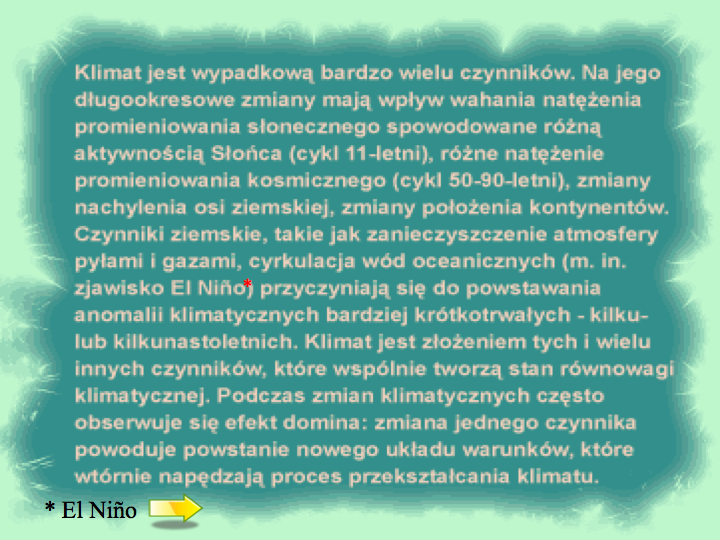 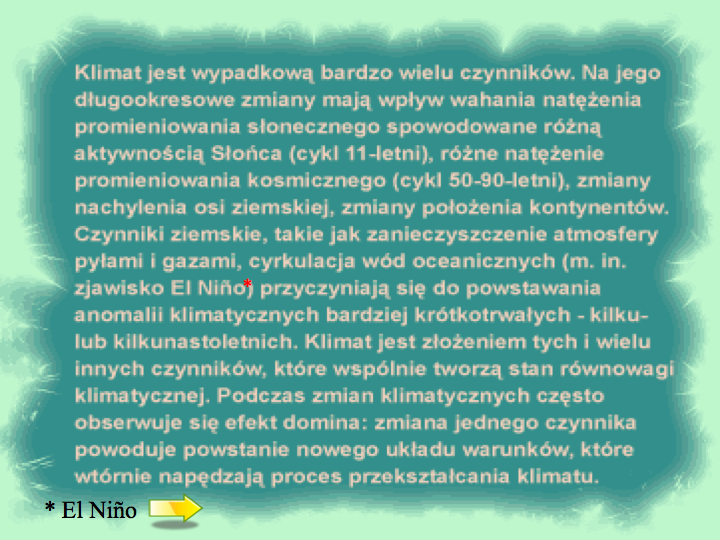 El Nino
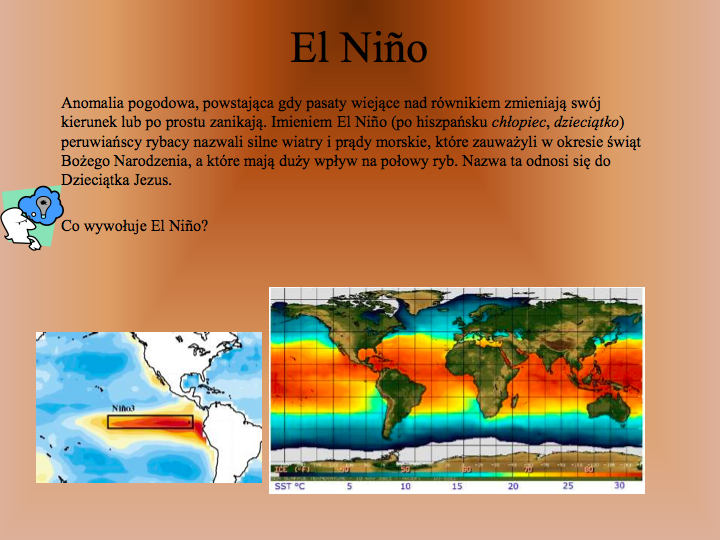 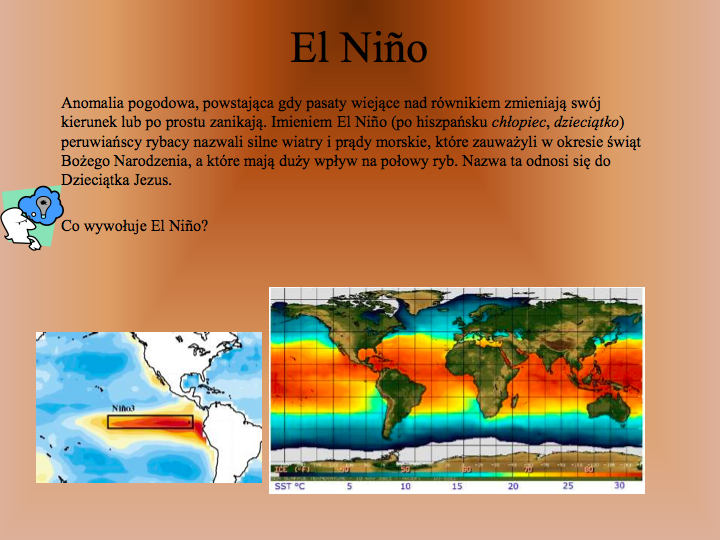 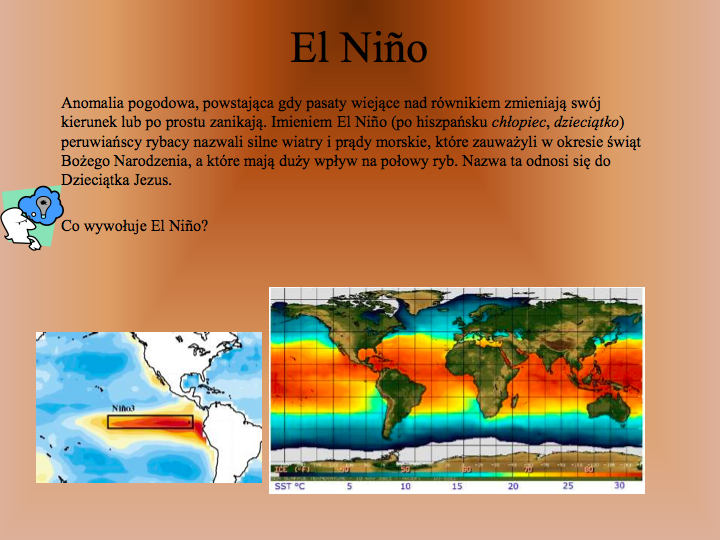 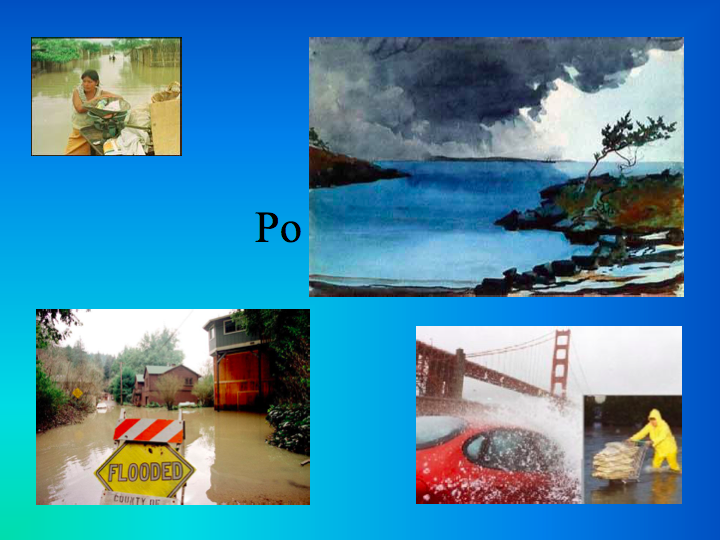 PO
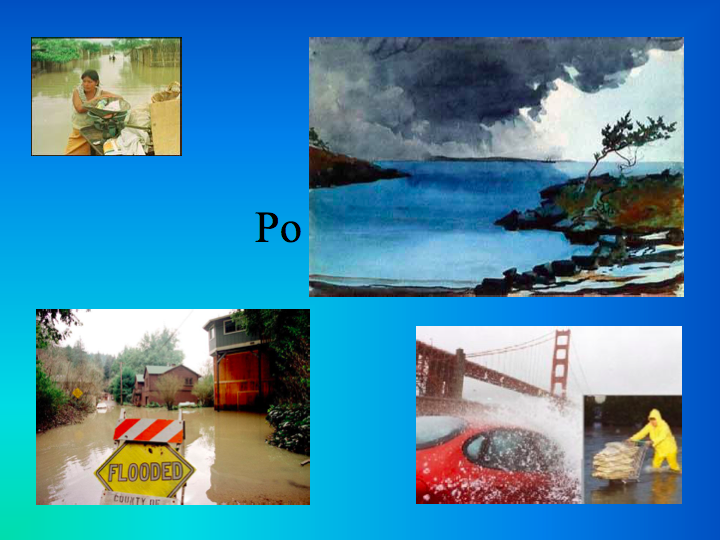 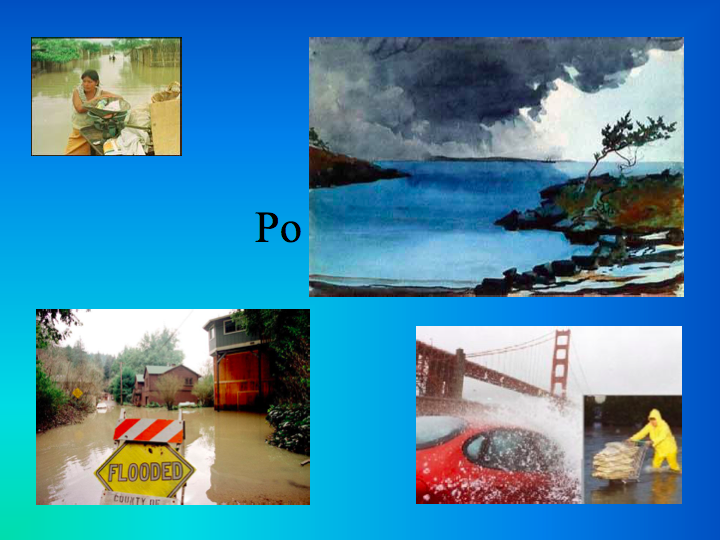 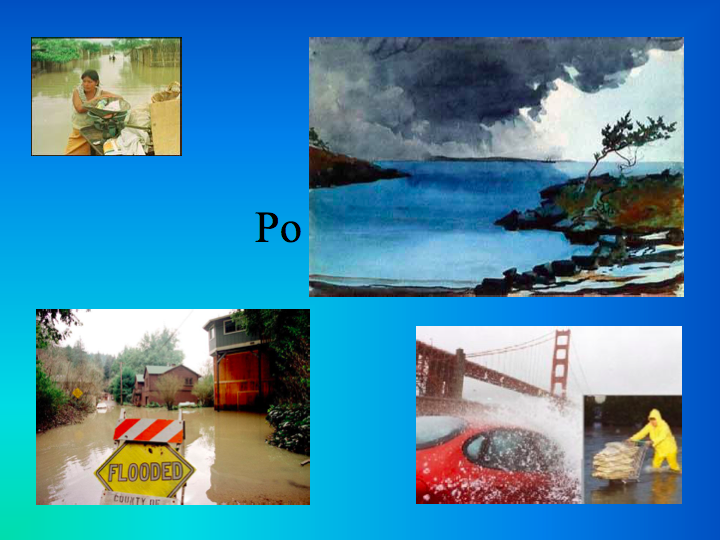 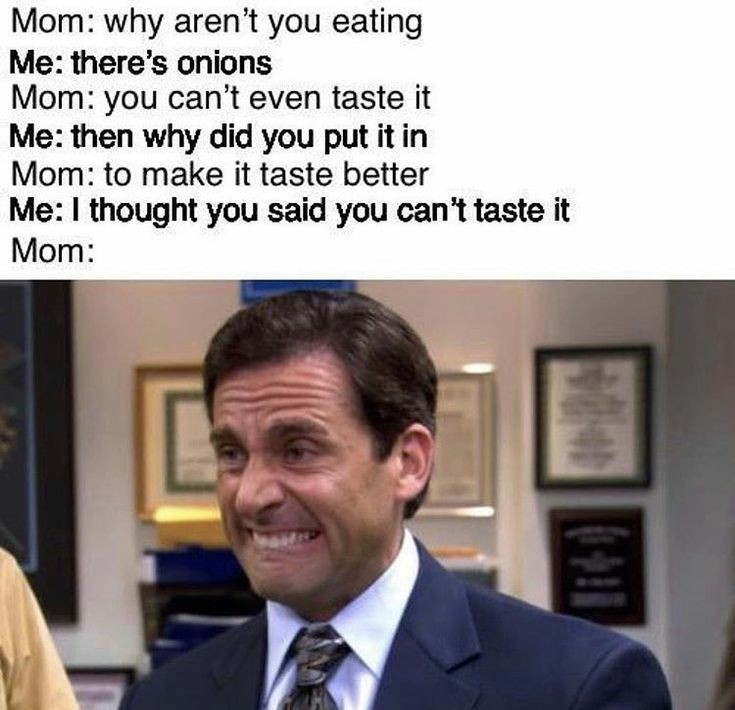 Dziękuję za uwagę 😘